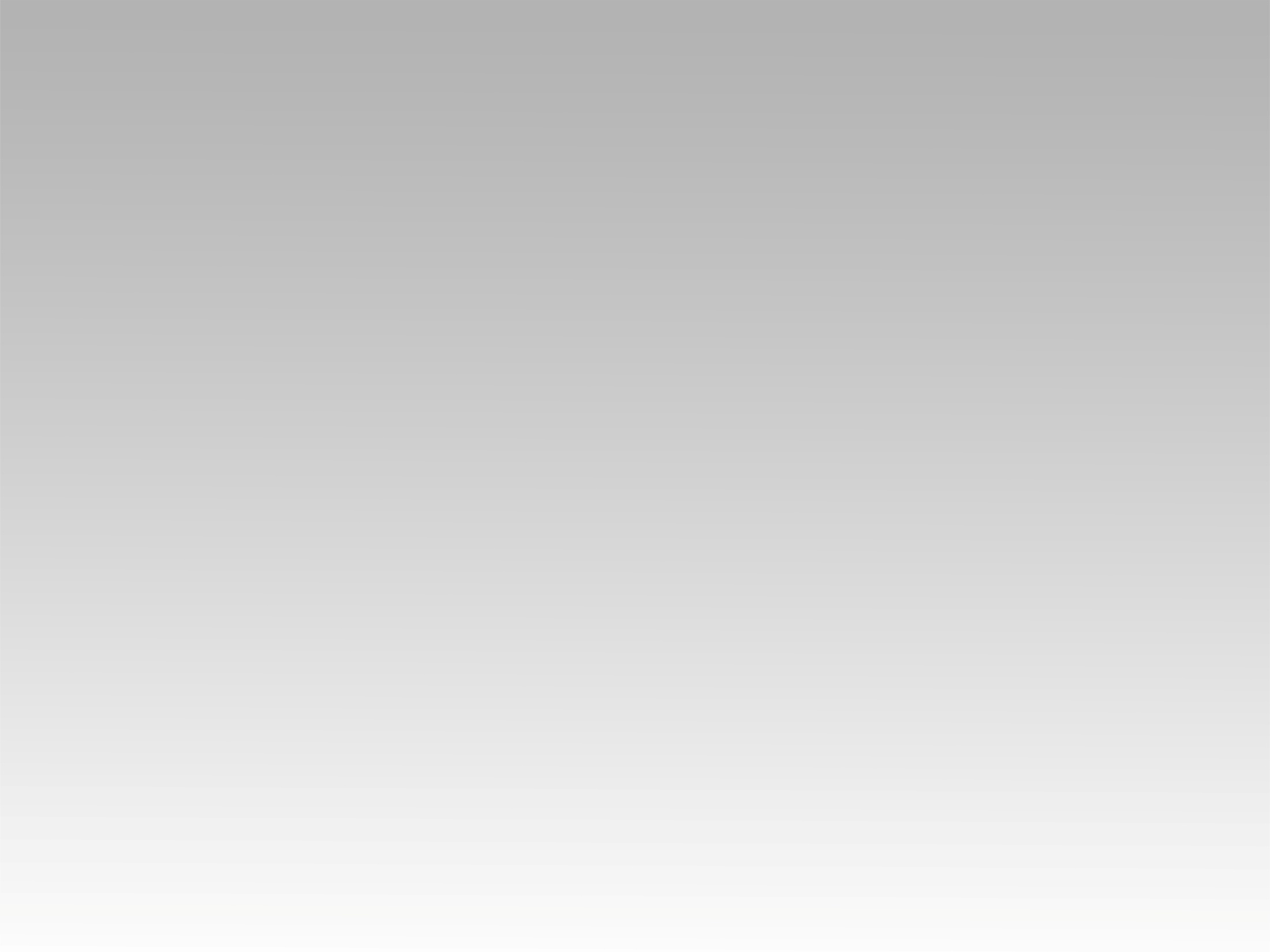 ترنيمة 
راجع ليك قلبي عطشان
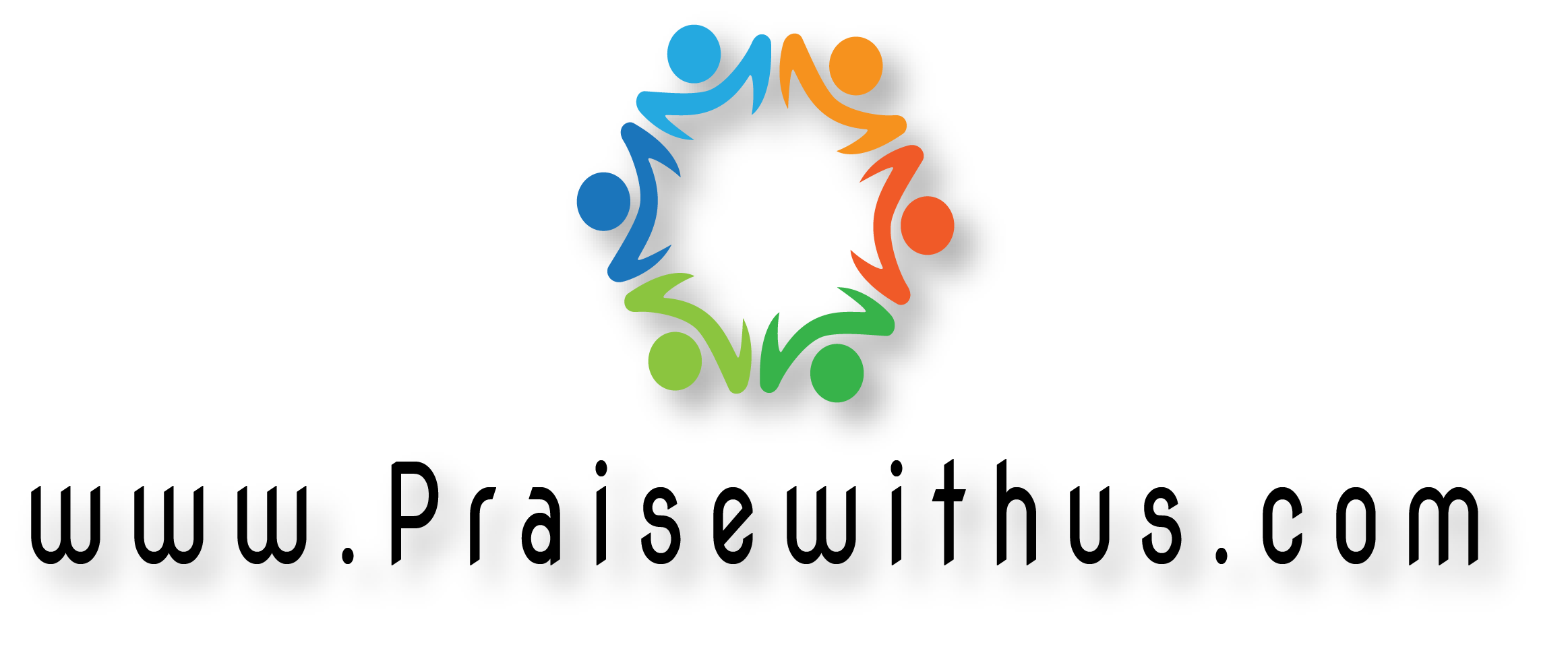 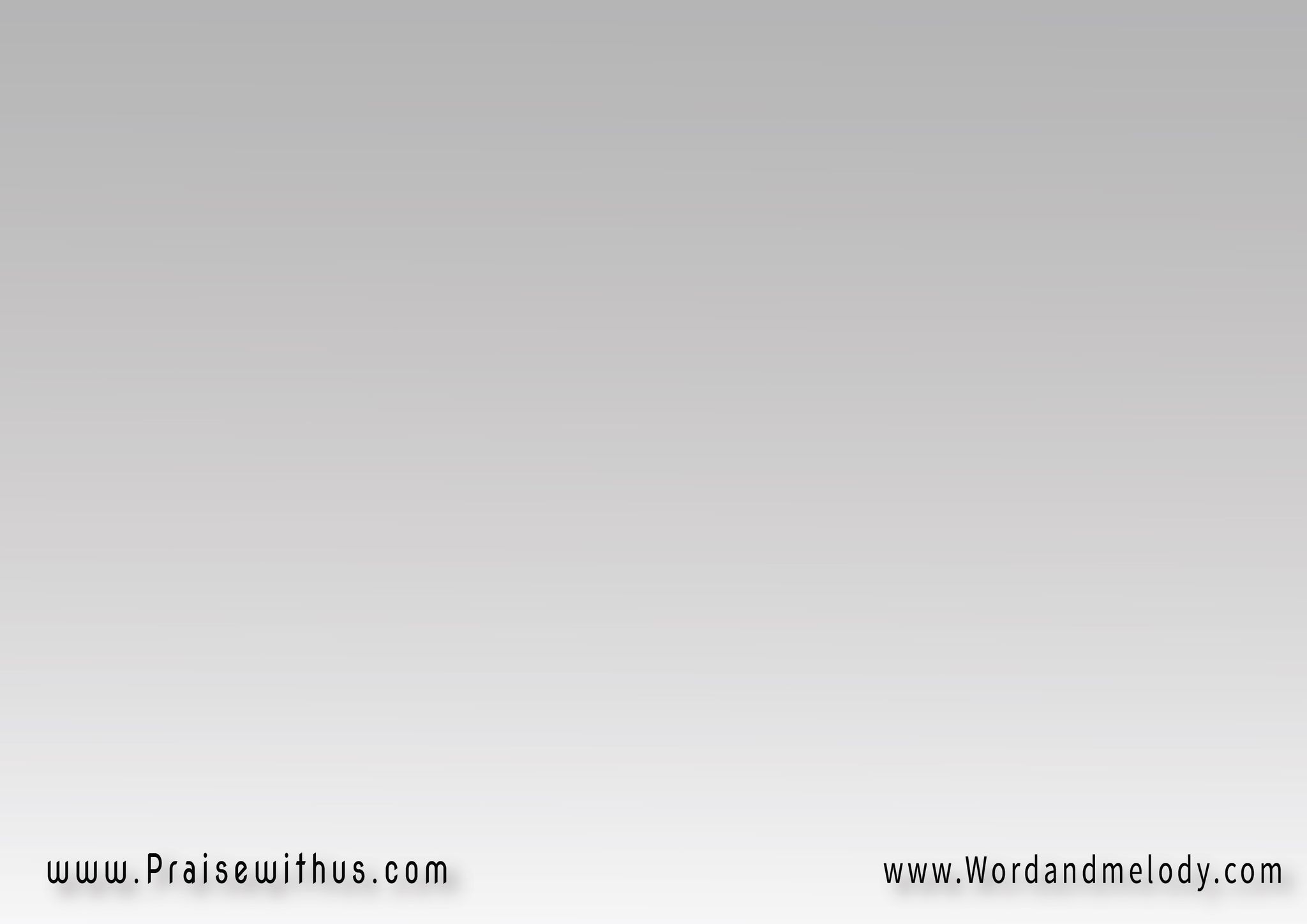 1-  
راجع ليك قلبي عطشانبعد الجوع وسنين حرمانراجع ليك أشعر بأماندا إنت أبويا قلبك حنان
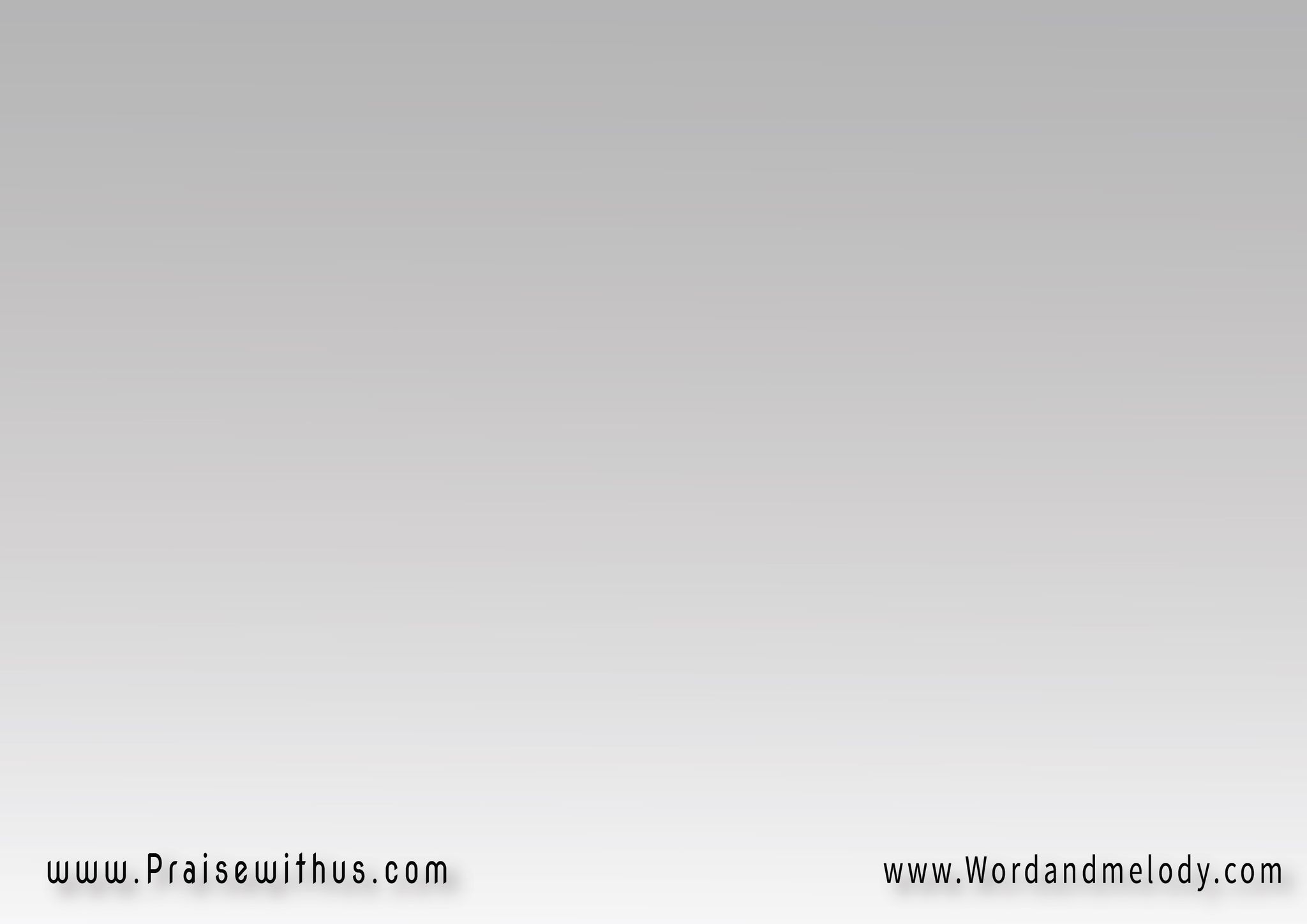 القرار: 
راجع ليك باتمنى لقاكراجع ليك باتهنى معاكراجع ليك أسكن في حماكراجع ليك يا حبيبي يسوع
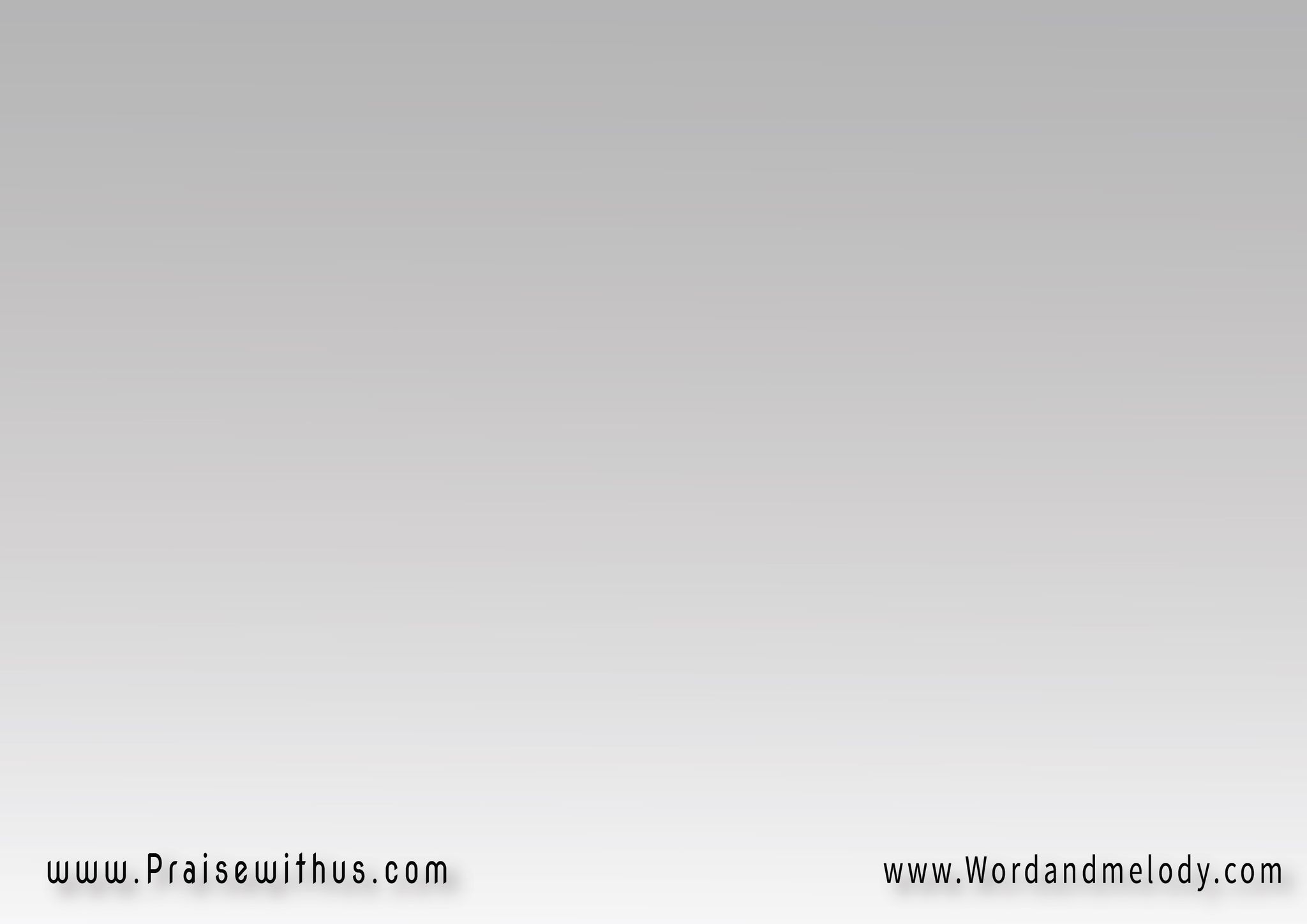 2-  
راجع ليك أنسى اللي فاتغالب بيك كل الأزماتراجع ليك عوضني ما فاتوفي حضنك خليني أبات
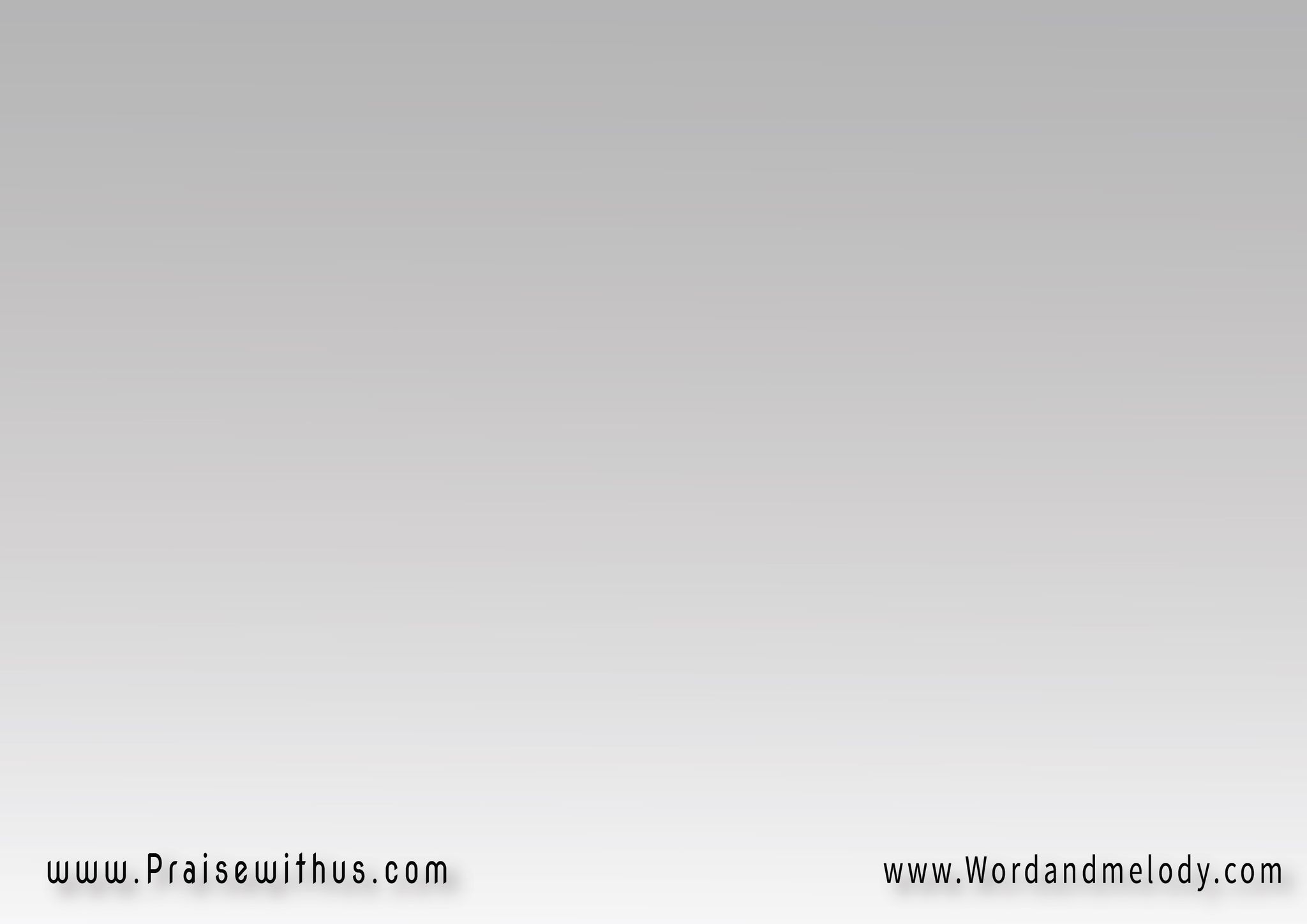 القرار: 
راجع ليك باتمنى لقاكراجع ليك باتهنى معاكراجع ليك أسكن في حماكراجع ليك يا حبيبي يسوع
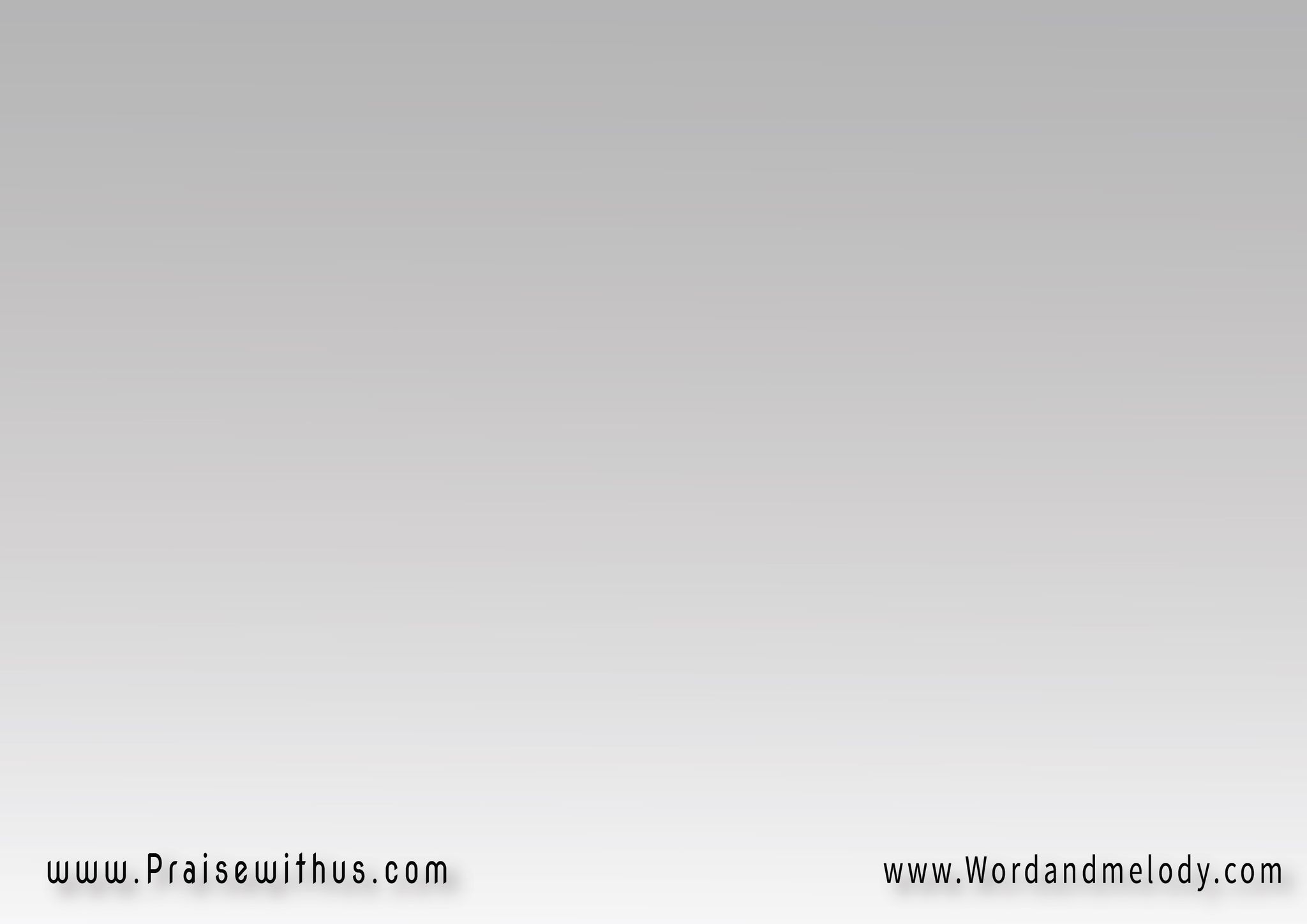 3-  
راجع ليك مليان أناشيدتشرق شمس بفجر جديدراجع ليك بركات بتزيدتدي حياتي نصر أكيد
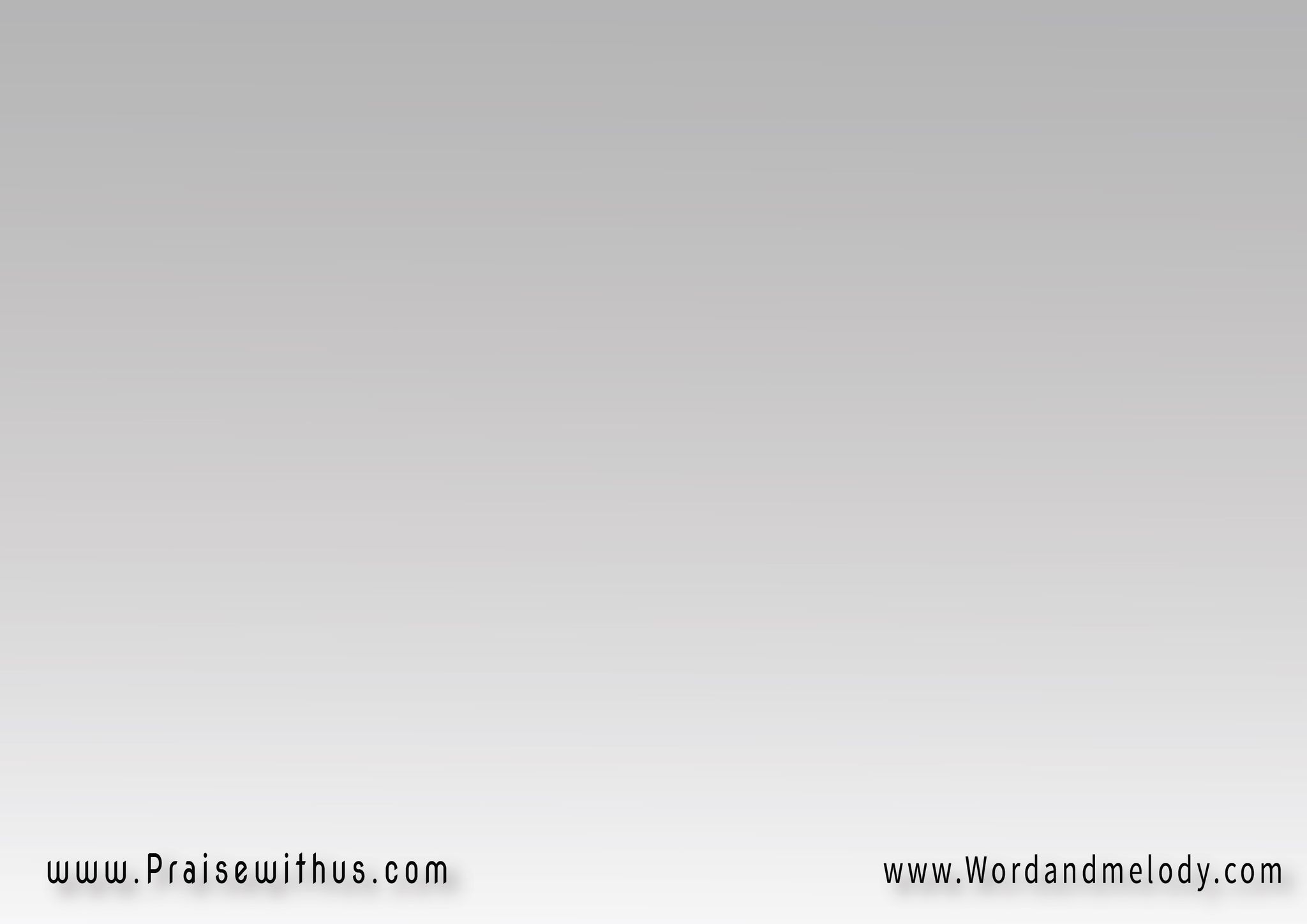 القرار: 
راجع ليك باتمنى لقاكراجع ليك باتهنى معاكراجع ليك أسكن في حماكراجع ليك يا حبيبي يسوع
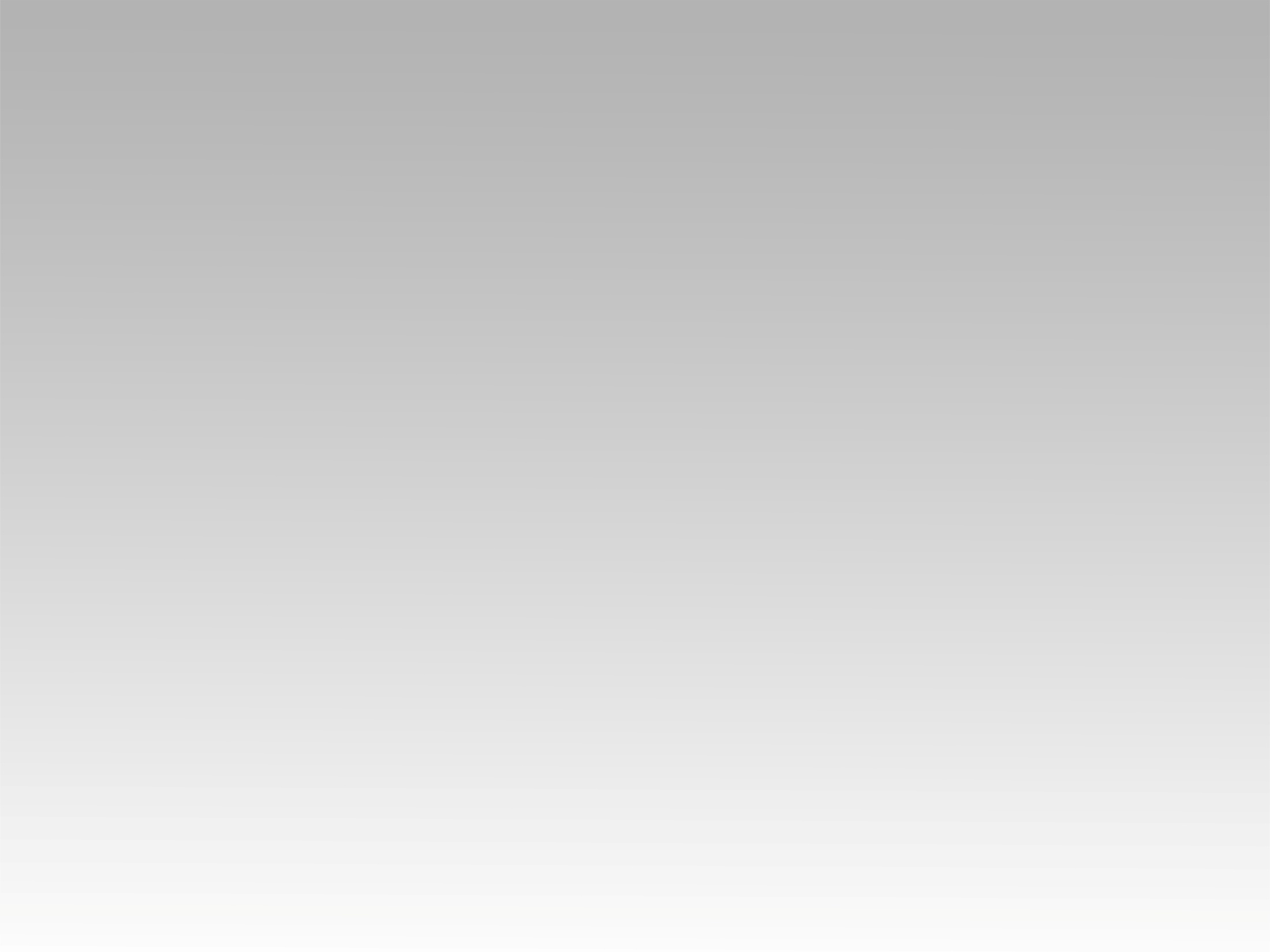 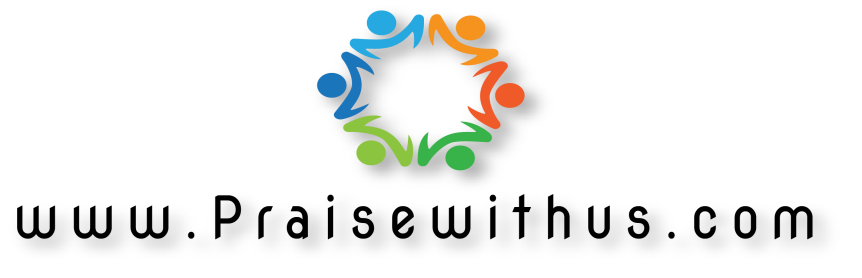